Птицы зимой
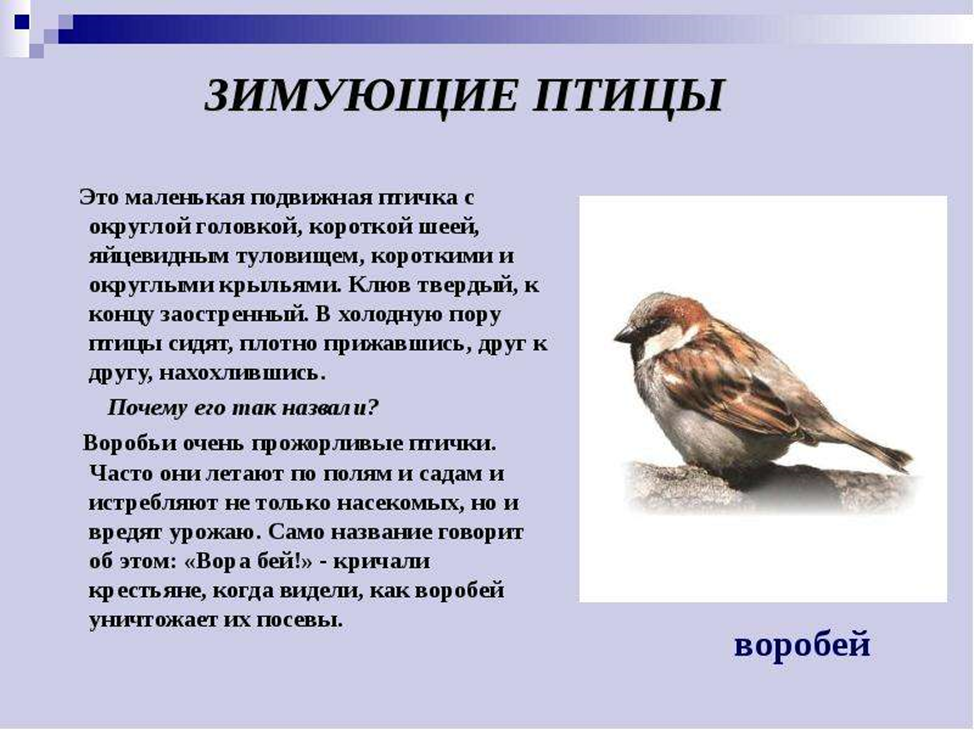 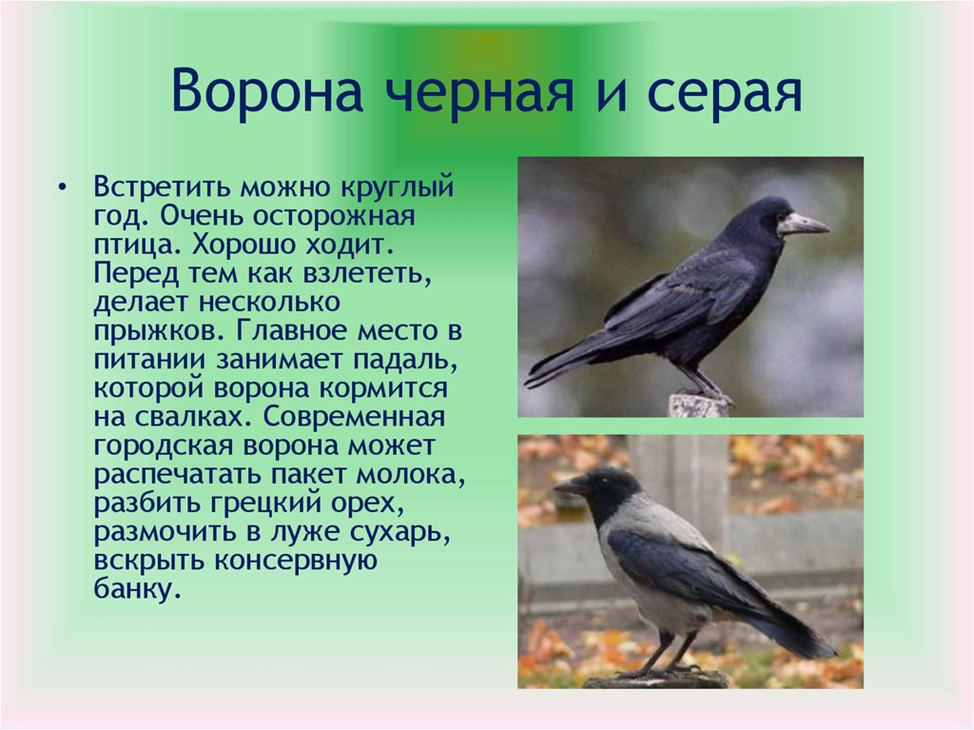 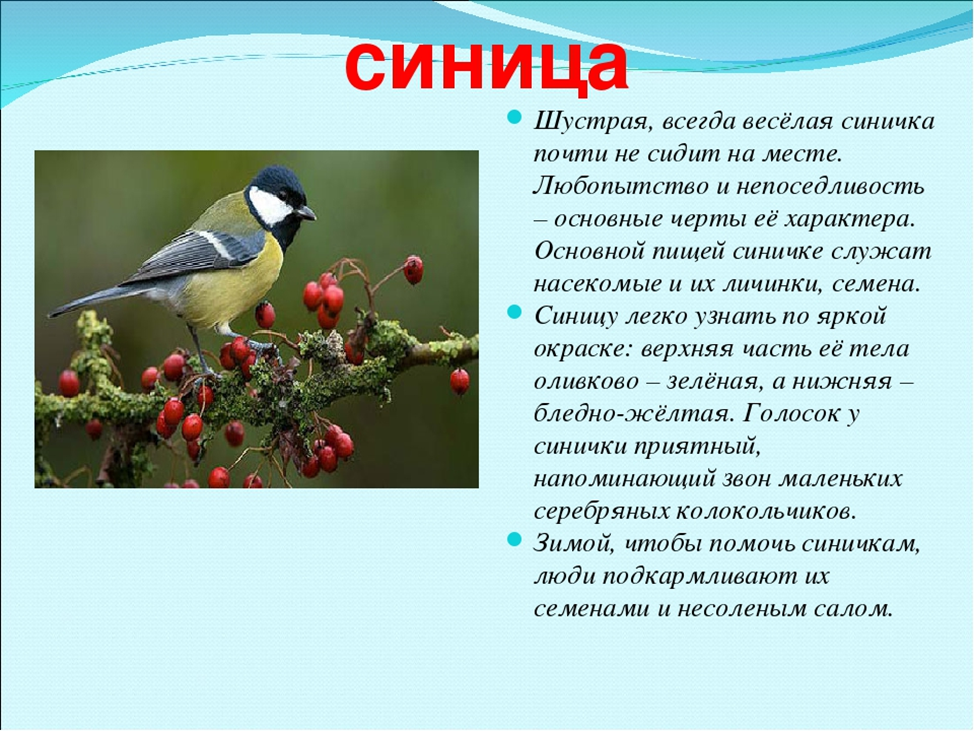 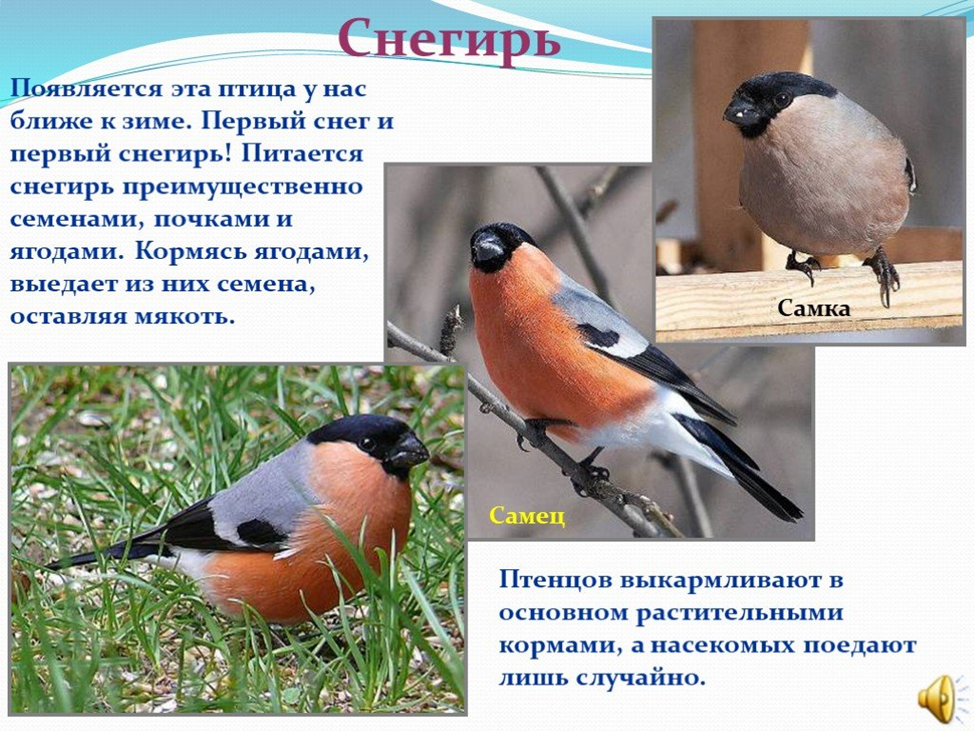 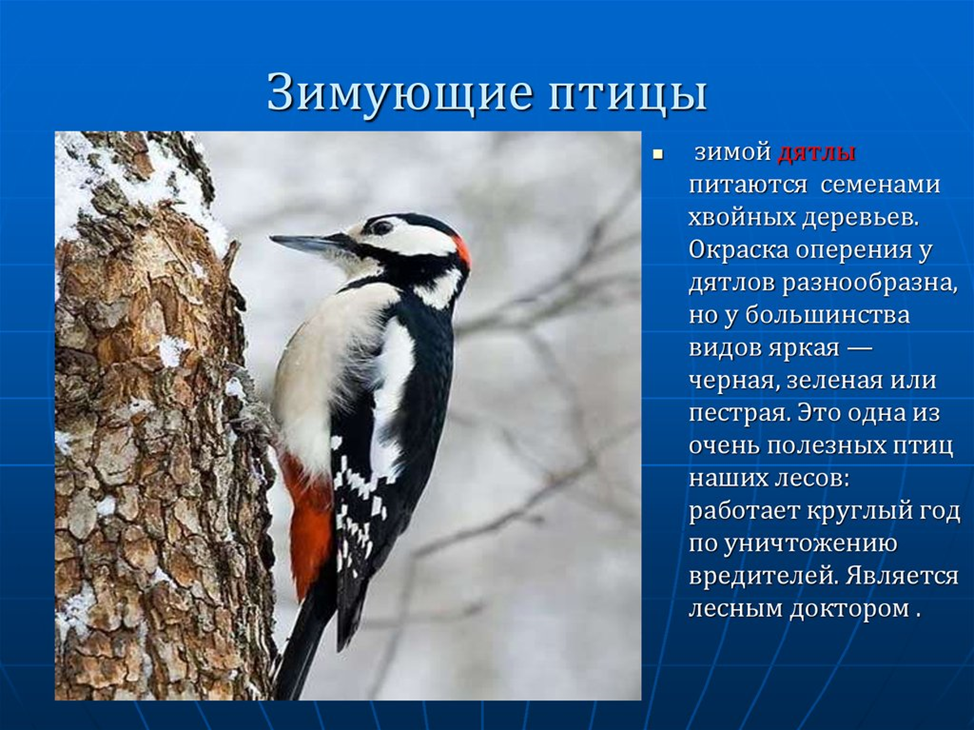 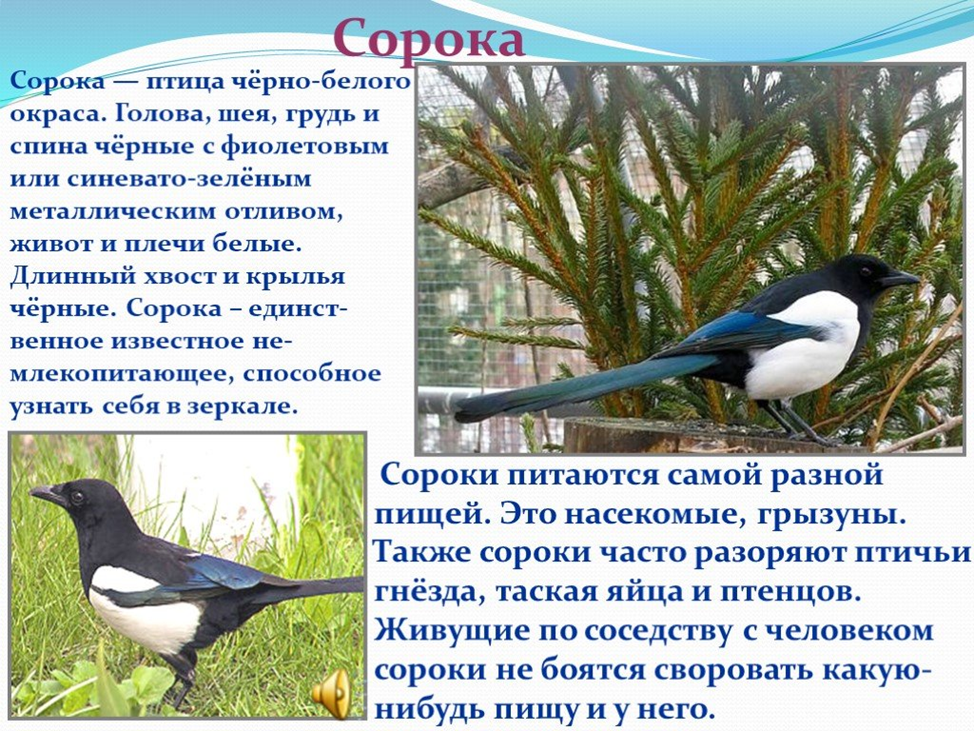 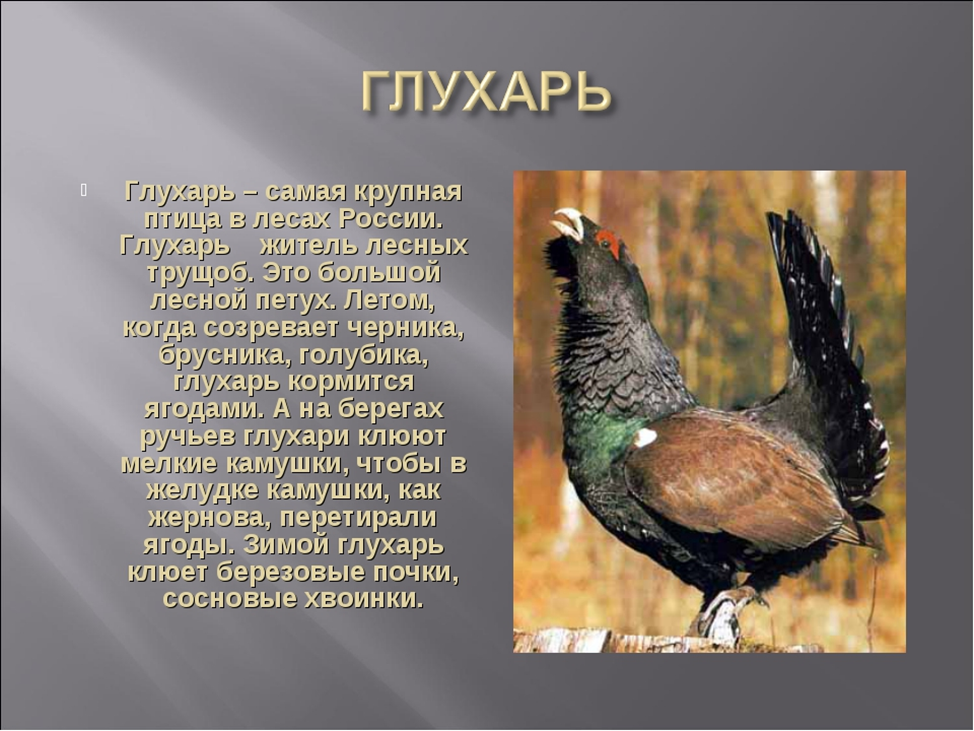 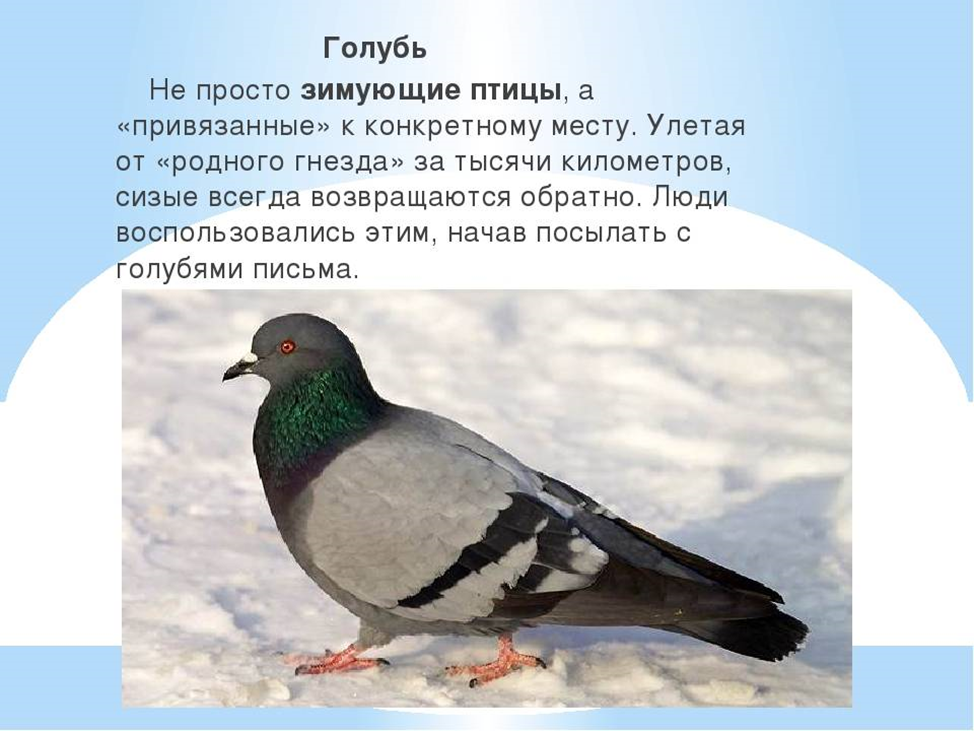 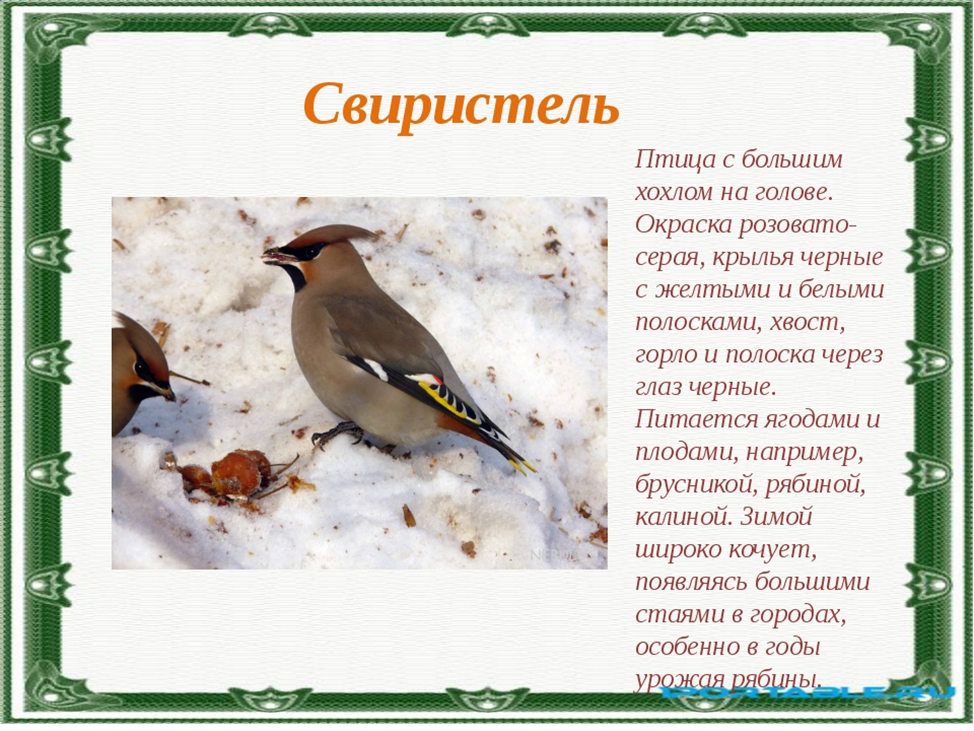 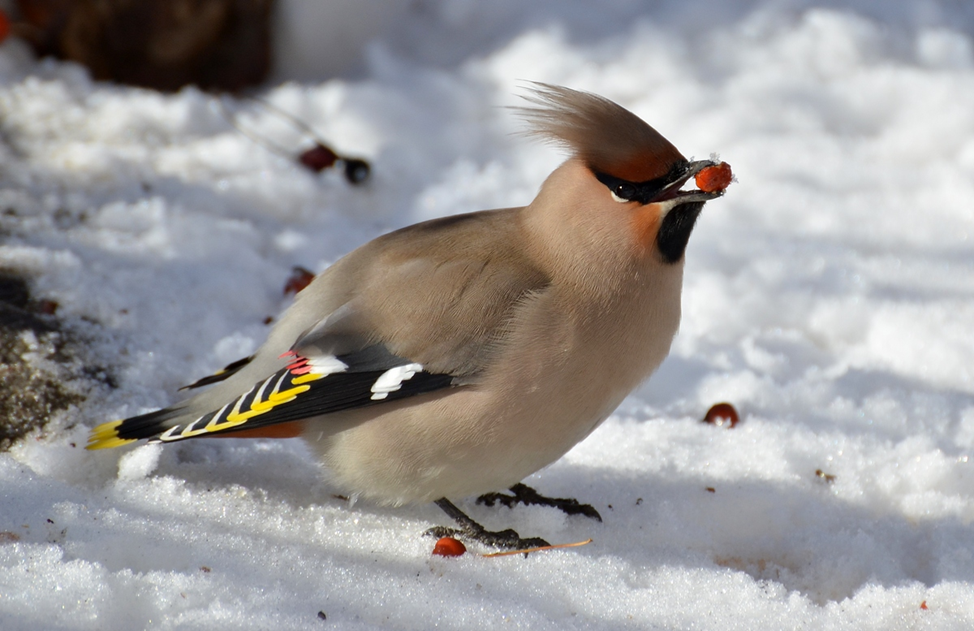 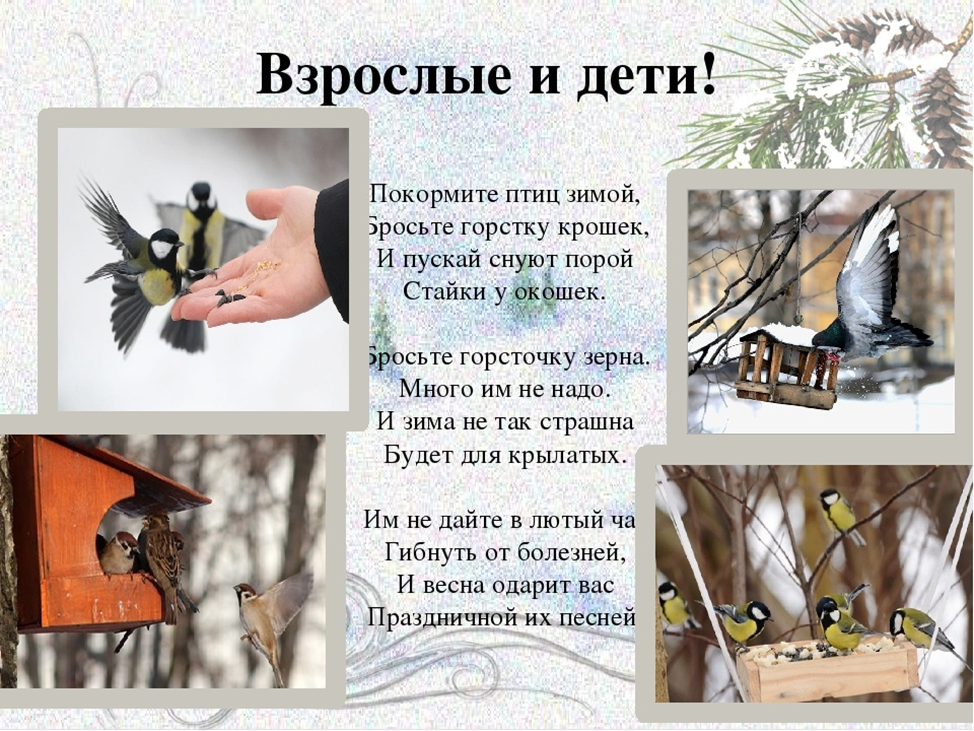 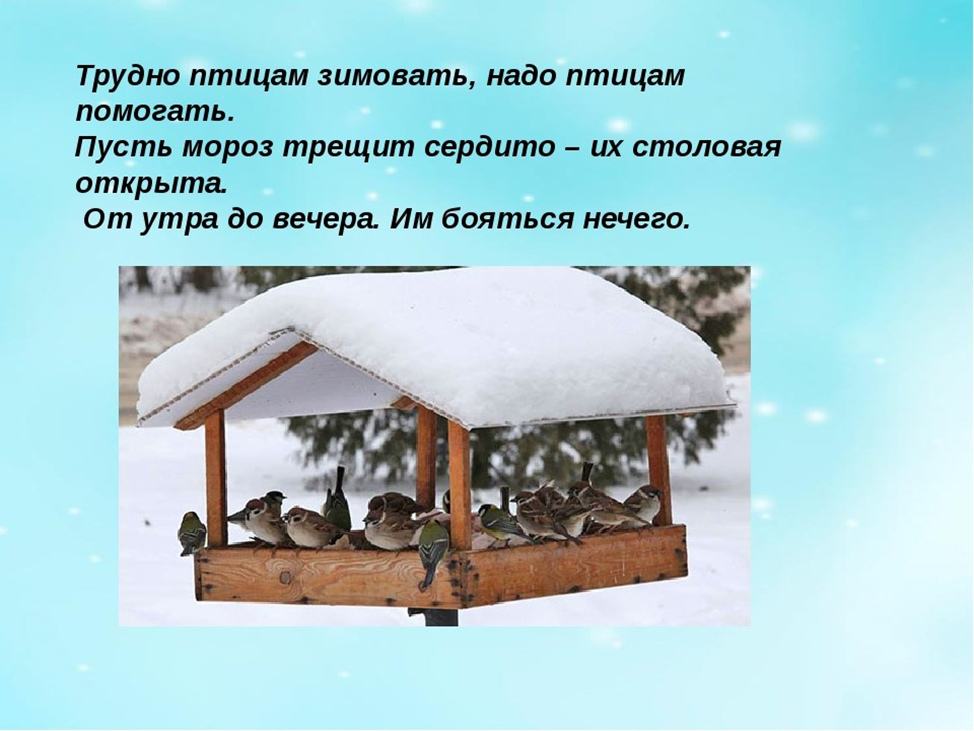 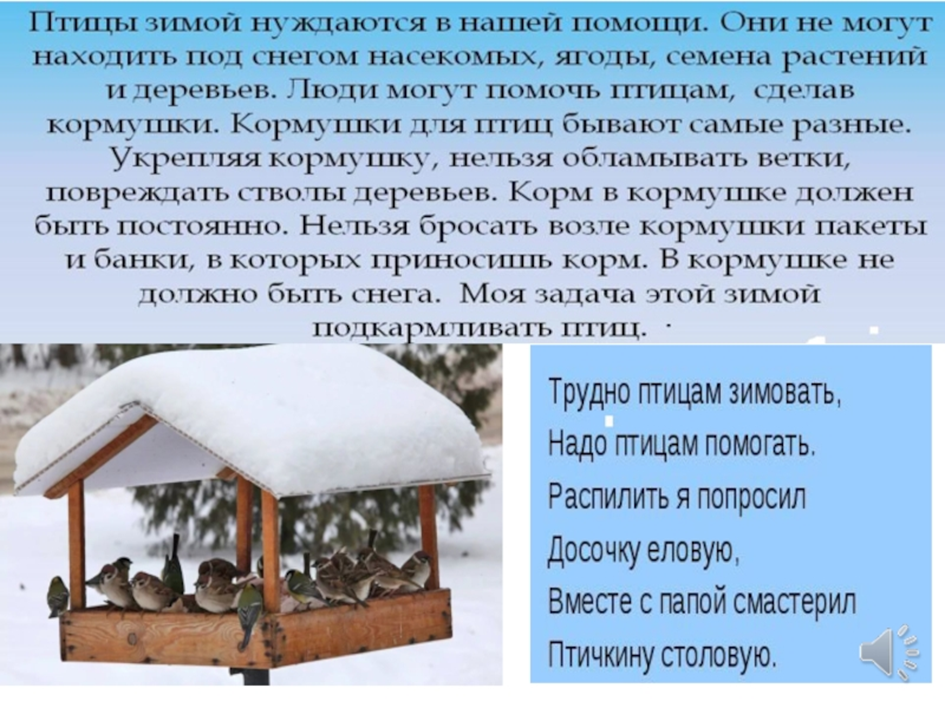 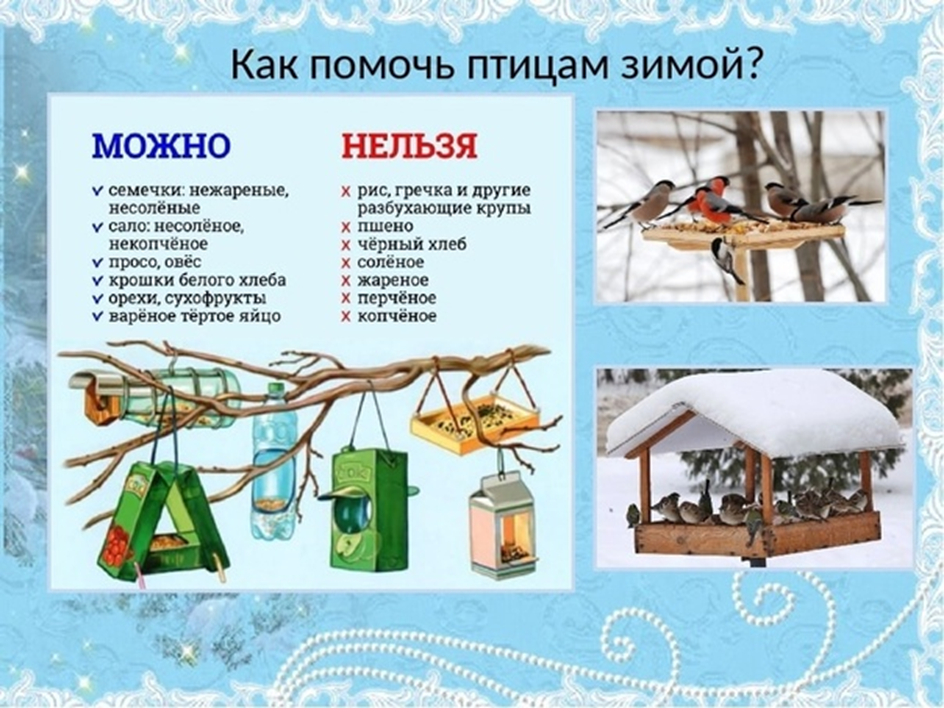 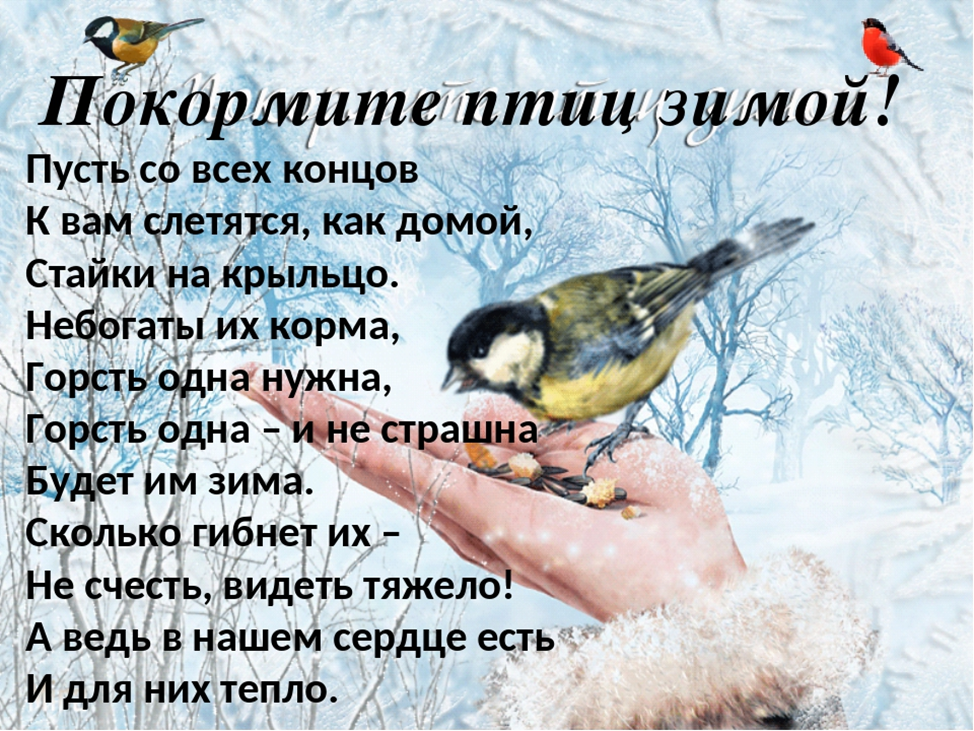